Florence Couillaud - FDE MENDE - Université de Montpellier
La consigne candidat
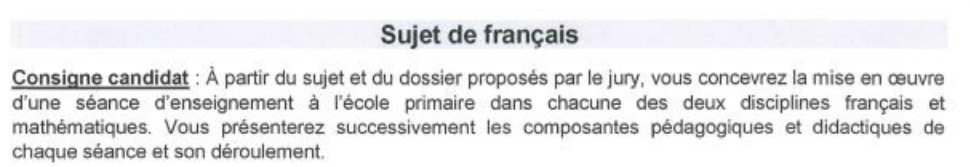 Florence Couillaud - FDE MENDE - Université de Montpellier
LE SUJET => domaine d’apprentissage
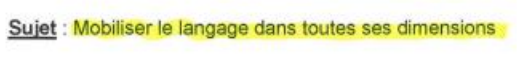 Ce à quoi je dois penser pour construire ma séance

 => Aborder le domaine de l’écrit et/ou celui  de l’oral
Contexte de la séance d’enseignement
Ce à quoi je dois penser pour construire ma séance

 => Enfant de 4 ans –  Automne (avant Noël) – Parties du corps + toilette
Florence Couillaud - FDE MENDE - Université de Montpellier
[Speaker Notes: La discipline français est par exemple déclinée en sous catégories grammaire, conjugaison, lexique, lecture, littérature, oral…mais cela n’a pas toujours été le cas. Pourquoi ? Comment ? Etc. C’est une question à laquelle peut s’intéresser l’épistémologie.
Les savoirs scolaires sont-ils liés aux pratiques sociales de référence ?]
+/- 3 DOCUMENTS
Ce que je retiens de ce texte : 
- De construire un champ lexical
Champs lexicaux variés 
Rituels/jeux/lectures/imagiers…
Temps dédiés
Phonologie/réseaux lexicaux/différentes catégories grammaticales
Employer + comprendre + mémoriser dans des phrases et dans des textes
 - Ne pas oublier la syntaxe de la phrase (types et formes)
Pratique de la langue orale et fréquentation de la langue écrite
Activités de production et de réception
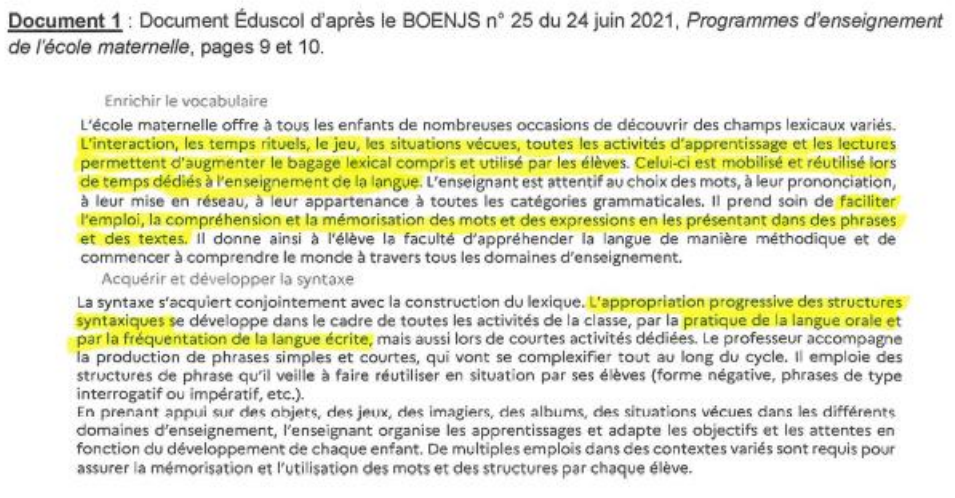 Florence Couillaud - FDE MENDE - Université de Montpellier
+/- 3 DOCUMENTS
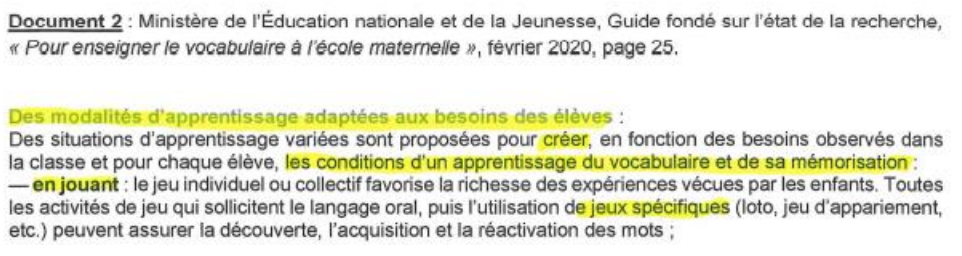 Florence Couillaud - FDE MENDE - Université de Montpellier
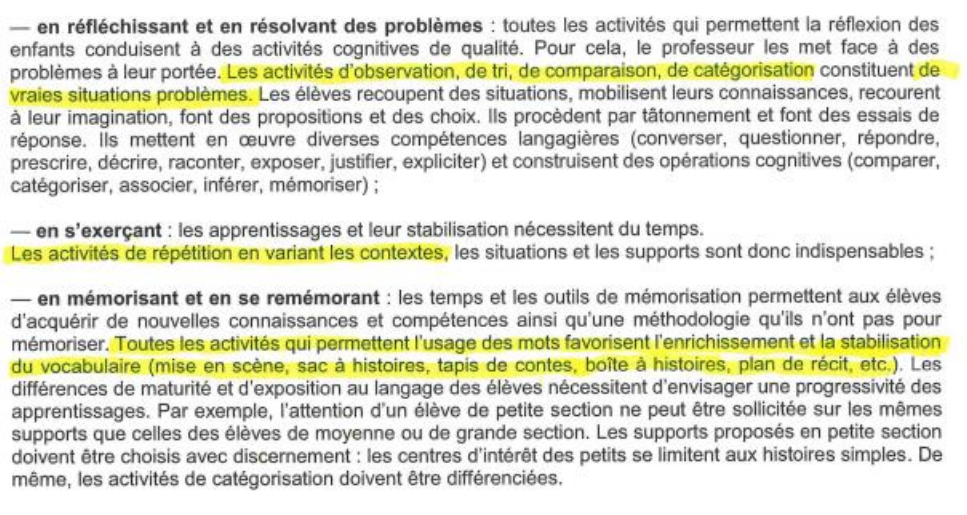 Ce que je retiens de ce texte : 

jouer, résoudre des pbs, s’exercer, mémoriser  => proposer des activités qui correspondent à ces différentes modalités d’apprentissage
Ce que je retiens de ce texte : 

Pour mémoriser le vocabulaire et le stocker dans le vocabulaire actif, nécessité de passer par 3 étapes : contextualisation (la mémoire est sensible au contexte social, affectif ou cognitif), décontextualisation (abstraire le mot de son contexte et le faire passer de la mémoire épisodique à la mémoire sémantique) et recontextualisation (réutiliser le mot dans un autre contexte)
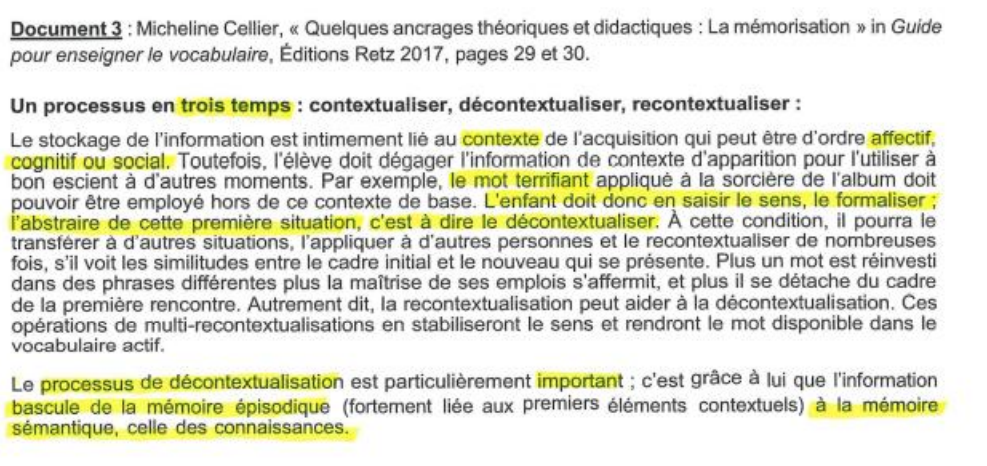 Doc 1 : 
-  Construire un champ lexical
Champs lexicaux variés 
Rituels/jeux/lectures/imagiers…
Temps dédiés
Phonologie/réseaux lexicaux/différentes catégories grammaticales
Employer + comprendre + mémoriser dans des phrases et dans des textes
 - Ne pas oublier la syntaxe de la phrase (types et formes)
Pratique de la langue orale et fréquentation de la langue écrite
Activités de production et de réception
Doc 2

jouer, résoudre des pbs, s’exercer, mémoriser => proposer des activités qui correspondent à ces différentes modalités d’apprentissage
Doc 3
Pour mémoriser le vocabulaire et le stocker dans le vocabulaire actif, nécessité de passer par 3 étapes : contextualisation (la mémoire est sensible au contexte social, affectif ou cognitif), décontextualisation (abstraire le mot de son contexte et le faire passer de la mémoire épisodique à la mémoire sémantique) et recontextualisation (réutiliser le mot dans un autre contexte)
Les incontournables de ma séance :
champ lexical des parties du corps et/ou de la toilette (apprentissage du vocabulaire) + inclure la syntaxe de la phrase (jouer sur types et formes de phrases) + album (?)
Utiliser des modalités d’apprentissage diverses : jouer, résoudre des pbs, s’exercer, mémoriser
Activités de production/réception 
Oral et écrit
Faire mémoriser le vocabulaire en axant sur la décontextualisation
Florence Couillaud - FDE MENDE - Université de Montpellier
Vers la construction de la séance et de l’exposé d’enseignement
Florence Couillaud - FDE MENDE - Université de Montpellier
[Speaker Notes: La discipline français est par exemple déclinée en sous catégories grammaire, conjugaison, lexique, lecture, littérature, oral…mais cela n’a pas toujours été le cas. Pourquoi ? Comment ? Etc. C’est une question à laquelle peut s’intéresser l’épistémologie.
Les savoirs scolaires sont-ils liés aux pratiques sociales de référence ?]